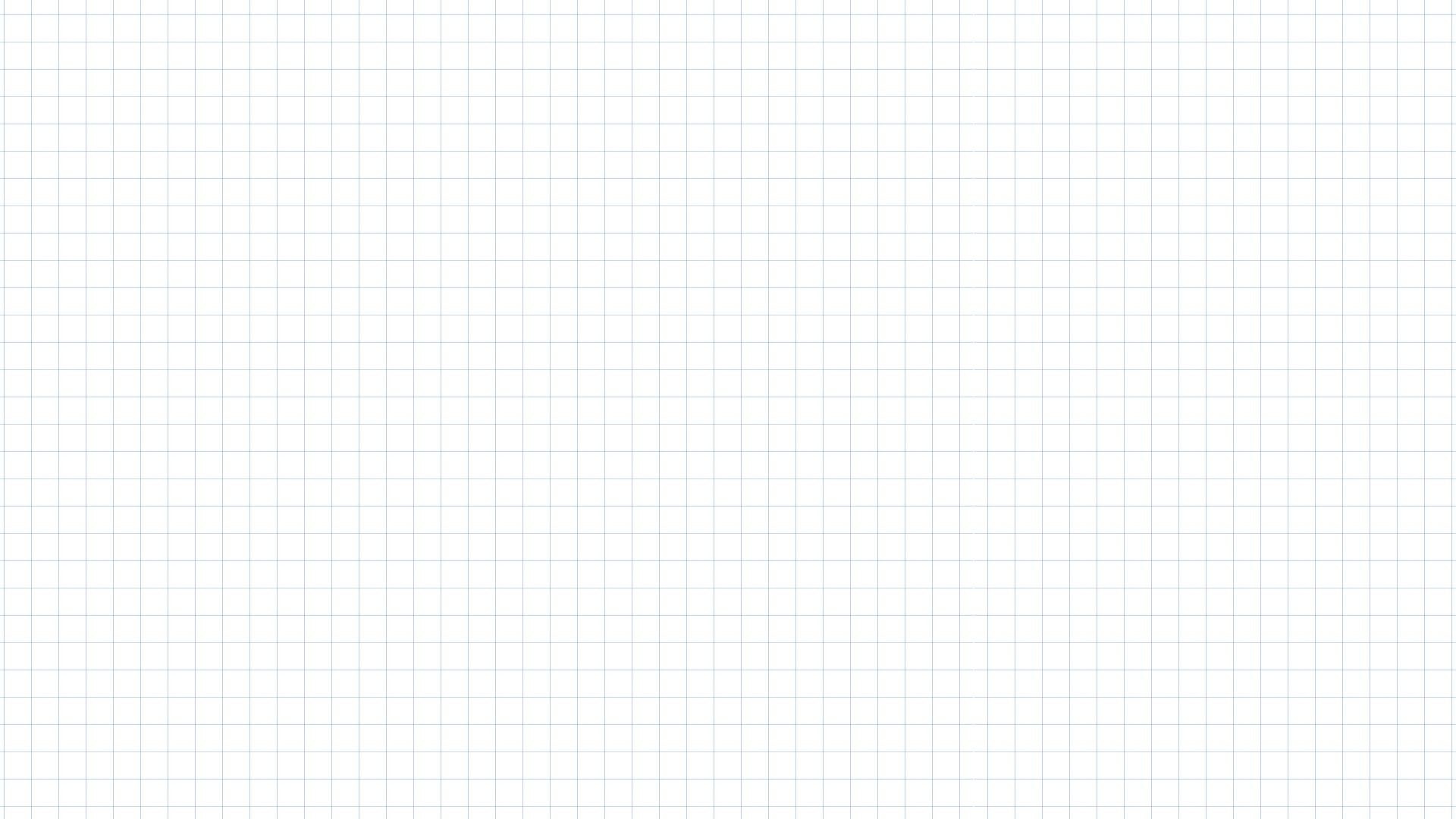 Thứ ba ngày 19 tháng 12 năm 2023
Tiếng Việt
Viết: Chữ hΞ Ô, Ơ
Khởi động
Quan sát, nhận xét
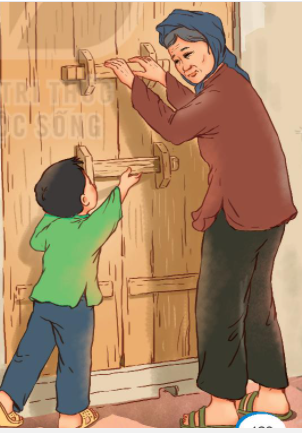 Chữ hoa Ô, Ơ
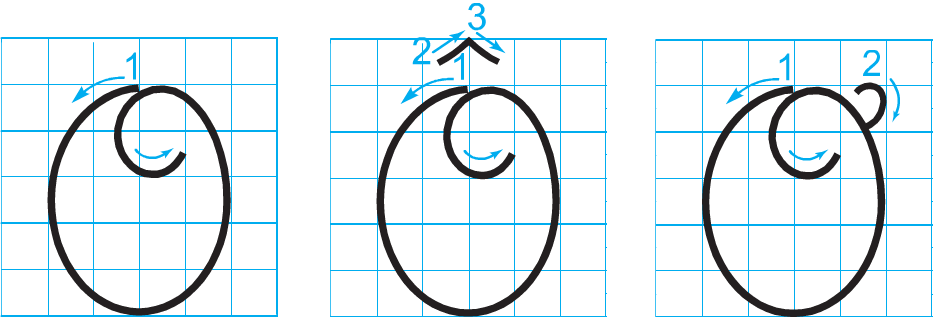 Ô
Viết chữ hoa Ô (cỡ vừa)
Ơ
Ơ, Ô
Viết bảng con
Viết từ ứng dụng
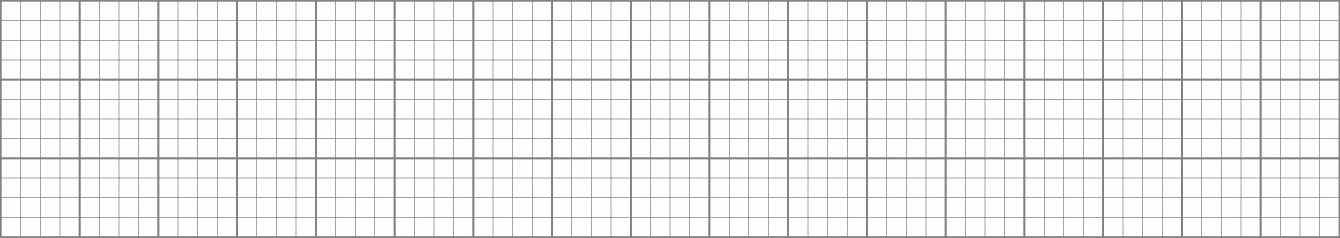 Ông bà sum vầy cùng con cháu.
[Speaker Notes: Bài giảng thiết kế bởi: Nguyễn Thị Tuyết Nga – TH Mai Động – Hoàng Mai – HN.]
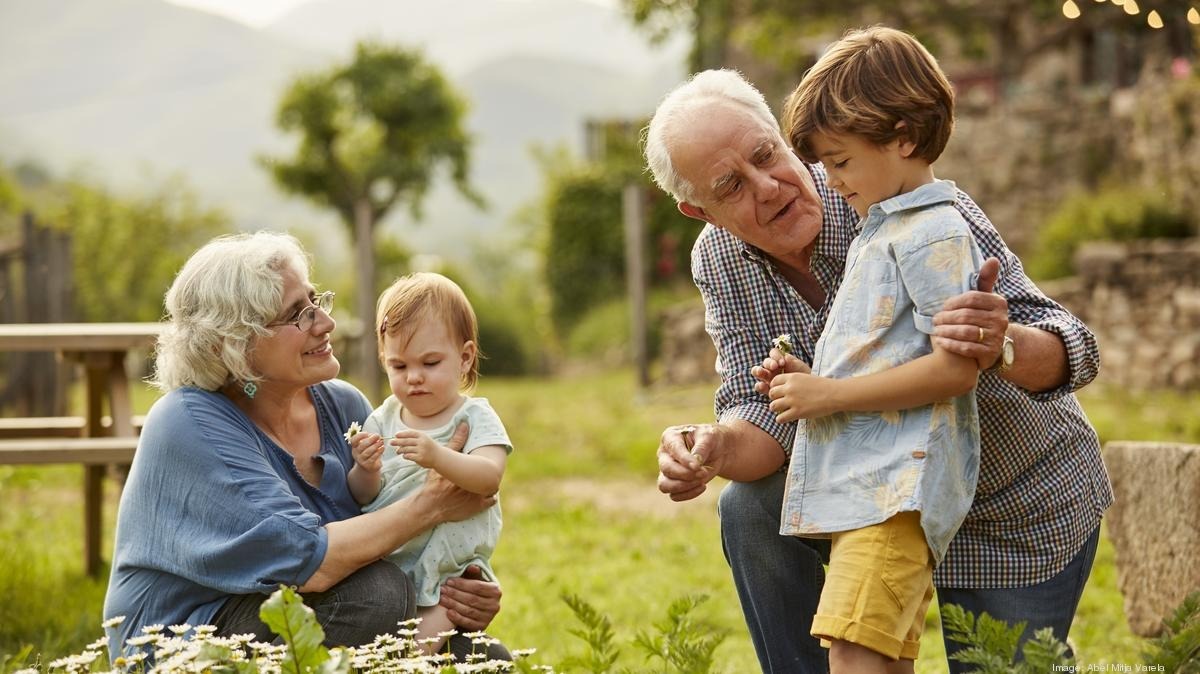 Viết từ ứng dụng
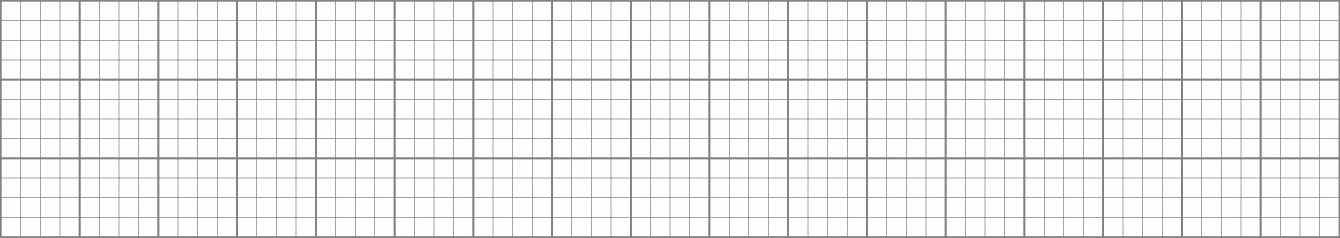 Ông bà sum vầy cùng con cháu.
Chữ cái nào được viết hoa?
Ô
Những chữ nào viết độ cao 2,5 li ?
Ô, b, h, y
Khoảng cách giữa các chữ ta viết thế nào?
cách nhau 1 con chữ o
[Speaker Notes: Bài giảng thiết kế bởi: Nguyễn Thị Tuyết Nga – TH Mai Động – Hoàng Mai – HN.]
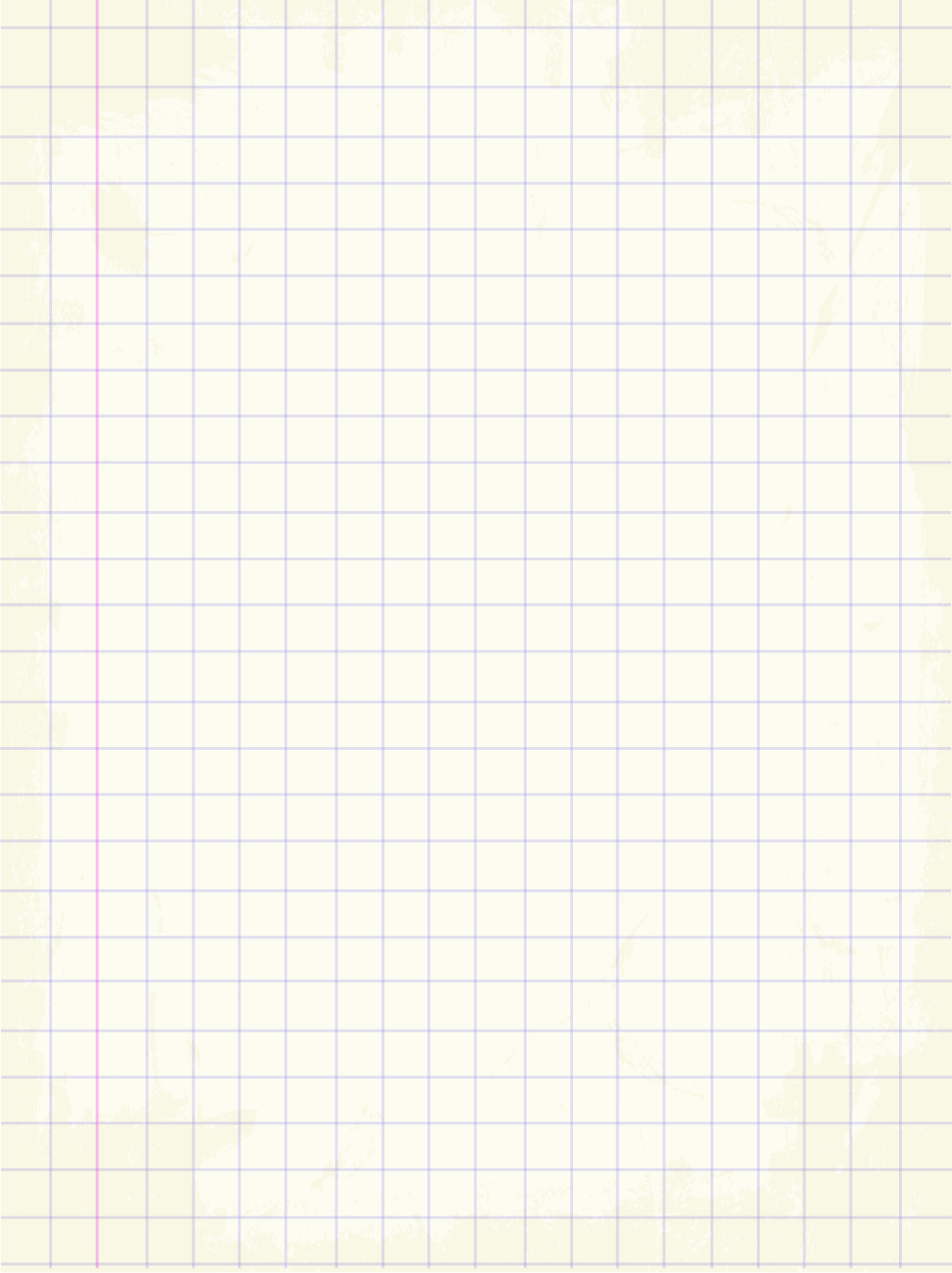 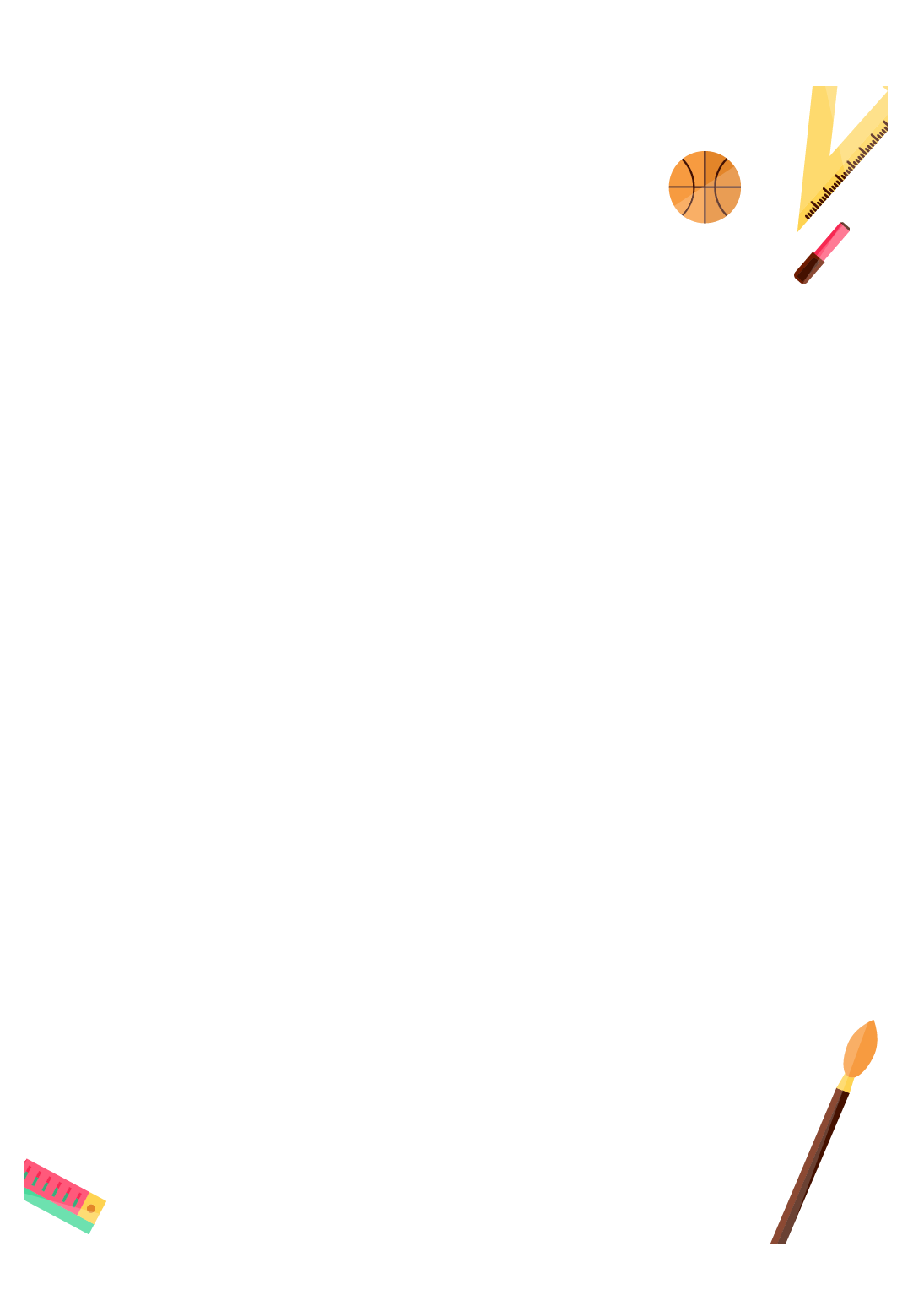 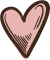 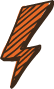 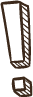 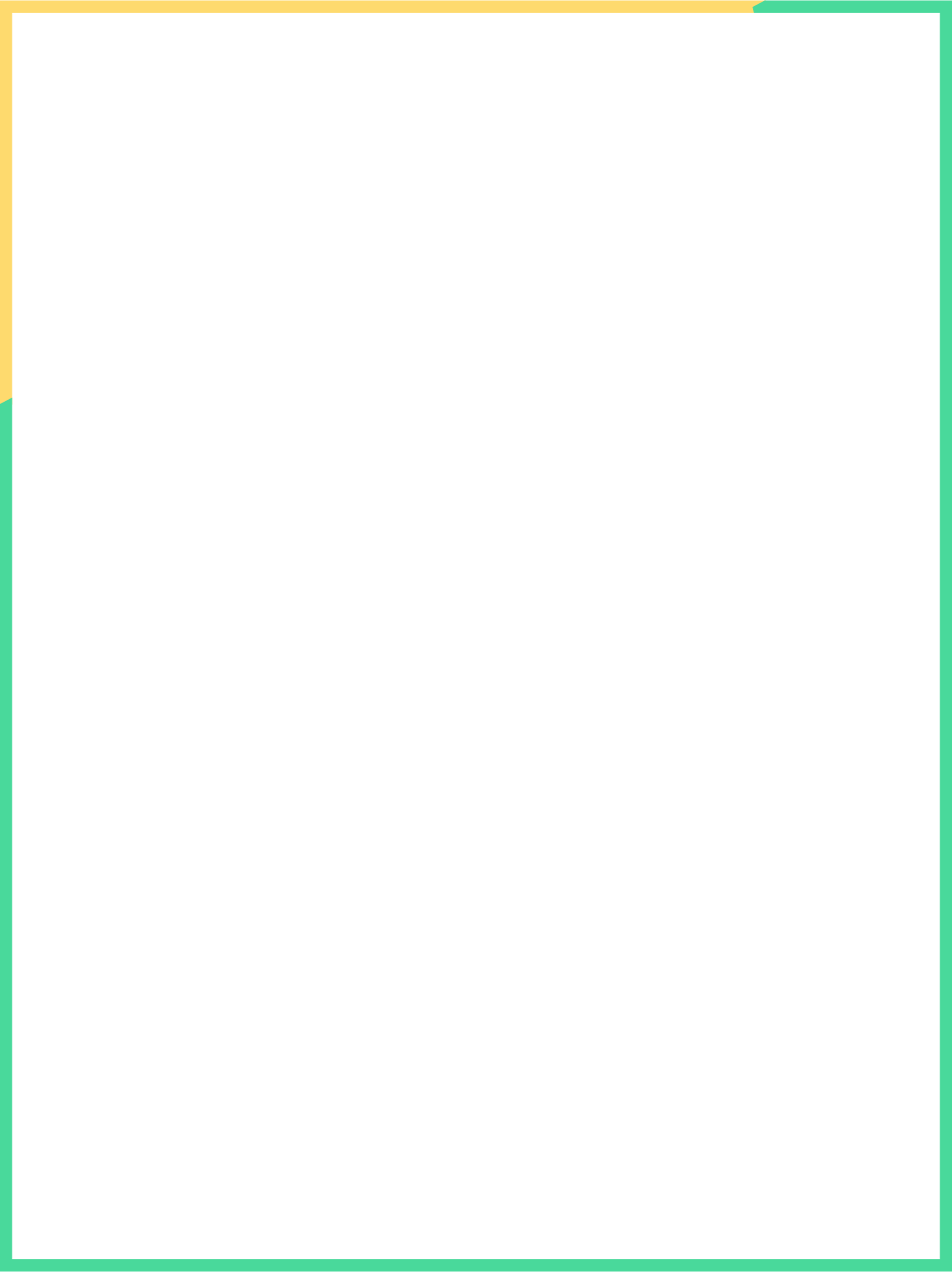 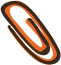 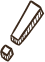 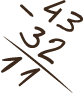 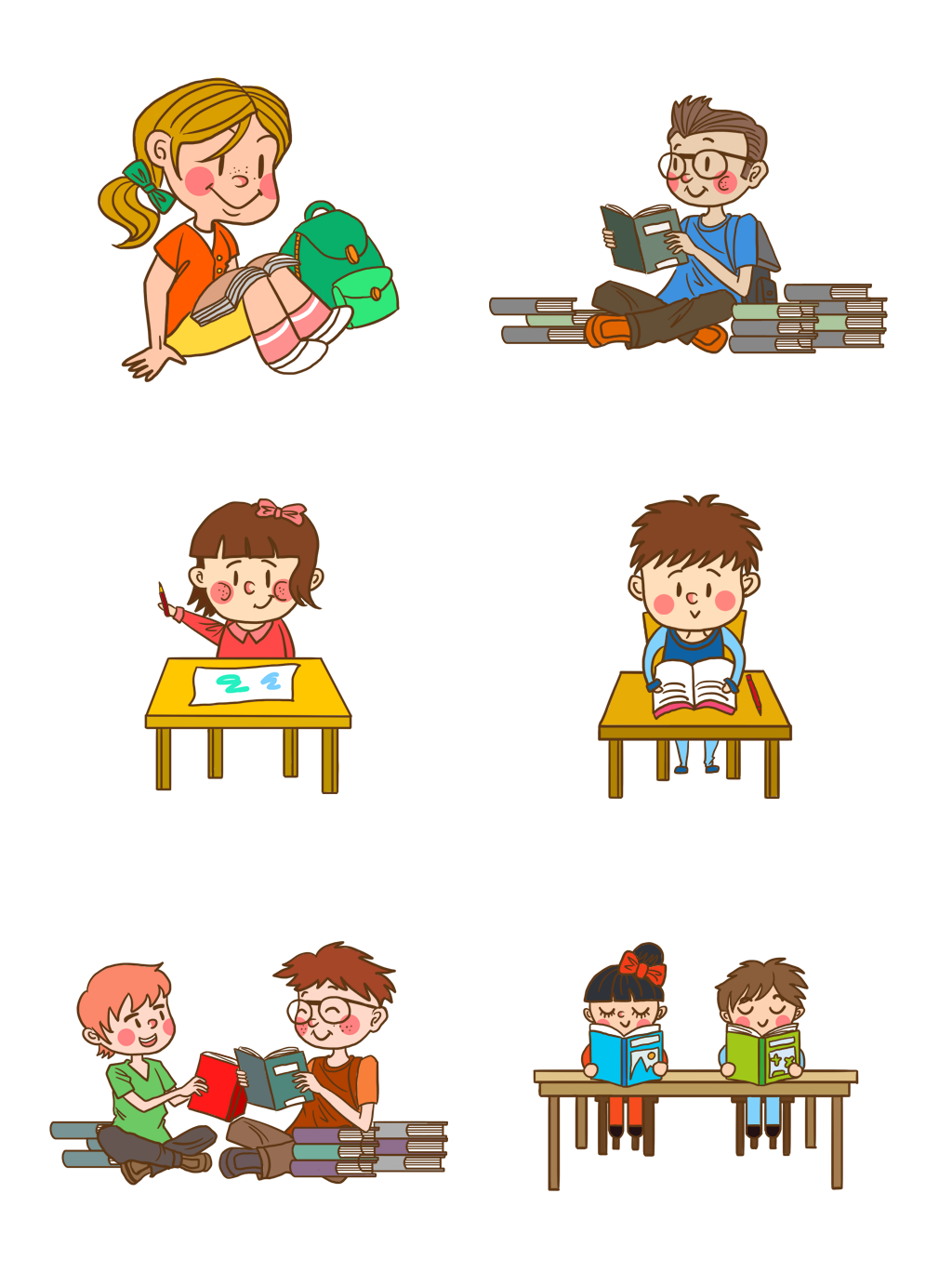 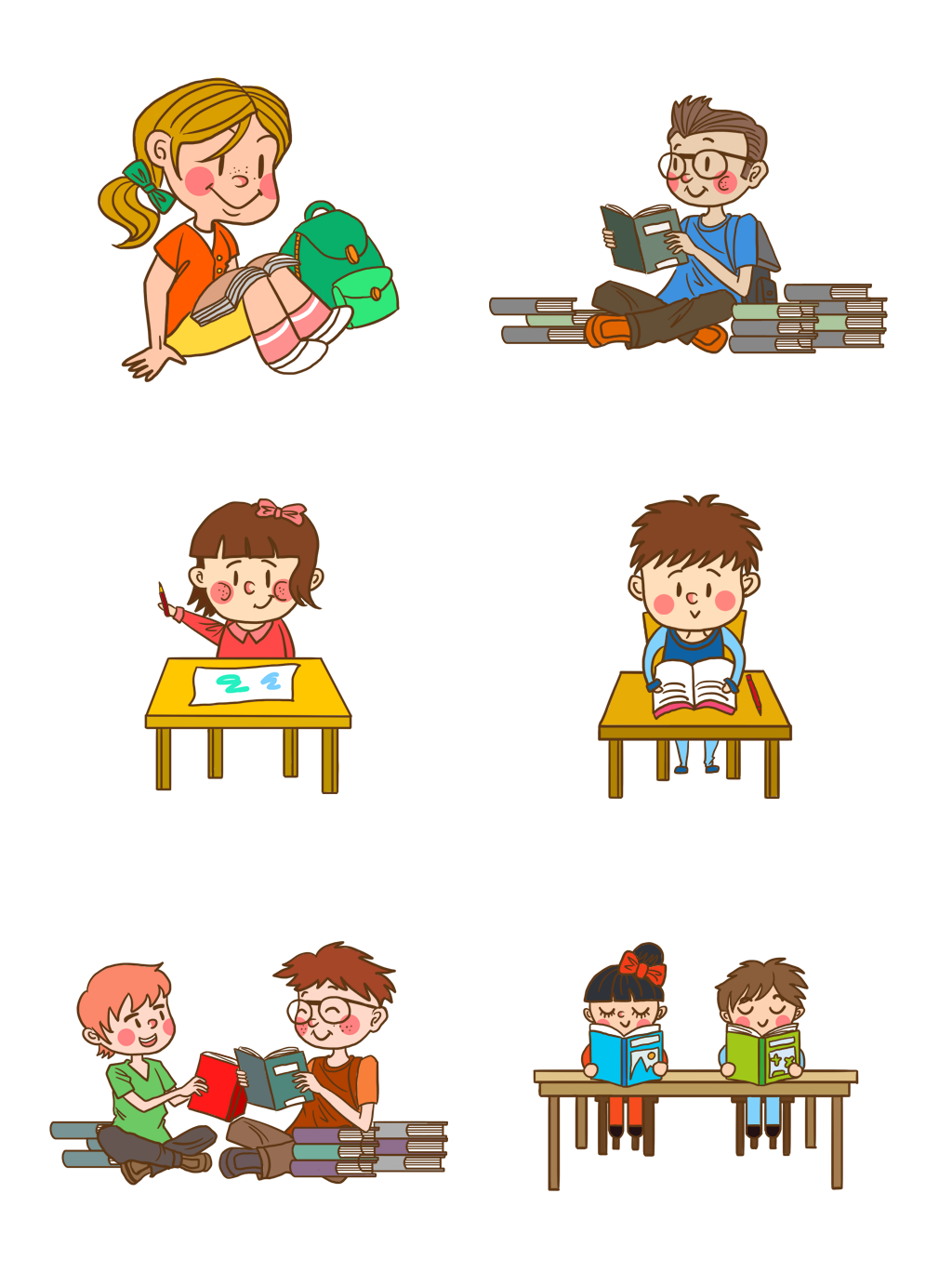 Các em luyện viết vào vở
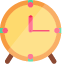 [Speaker Notes: Bài giảng thiết kế bởi: Hương Thảo - tranthao121006@gmail.com]
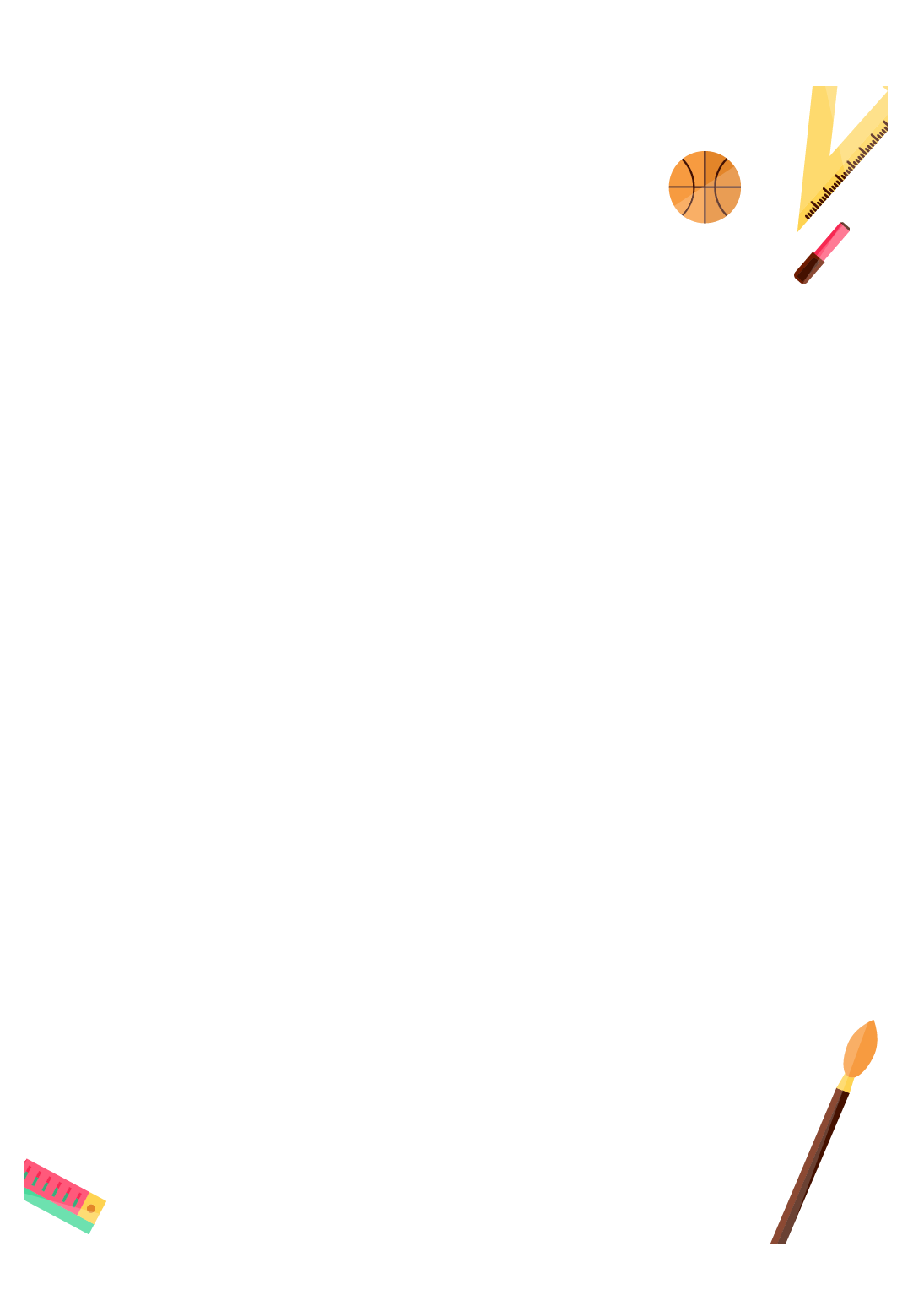 Vận dụng, trải nghiệm
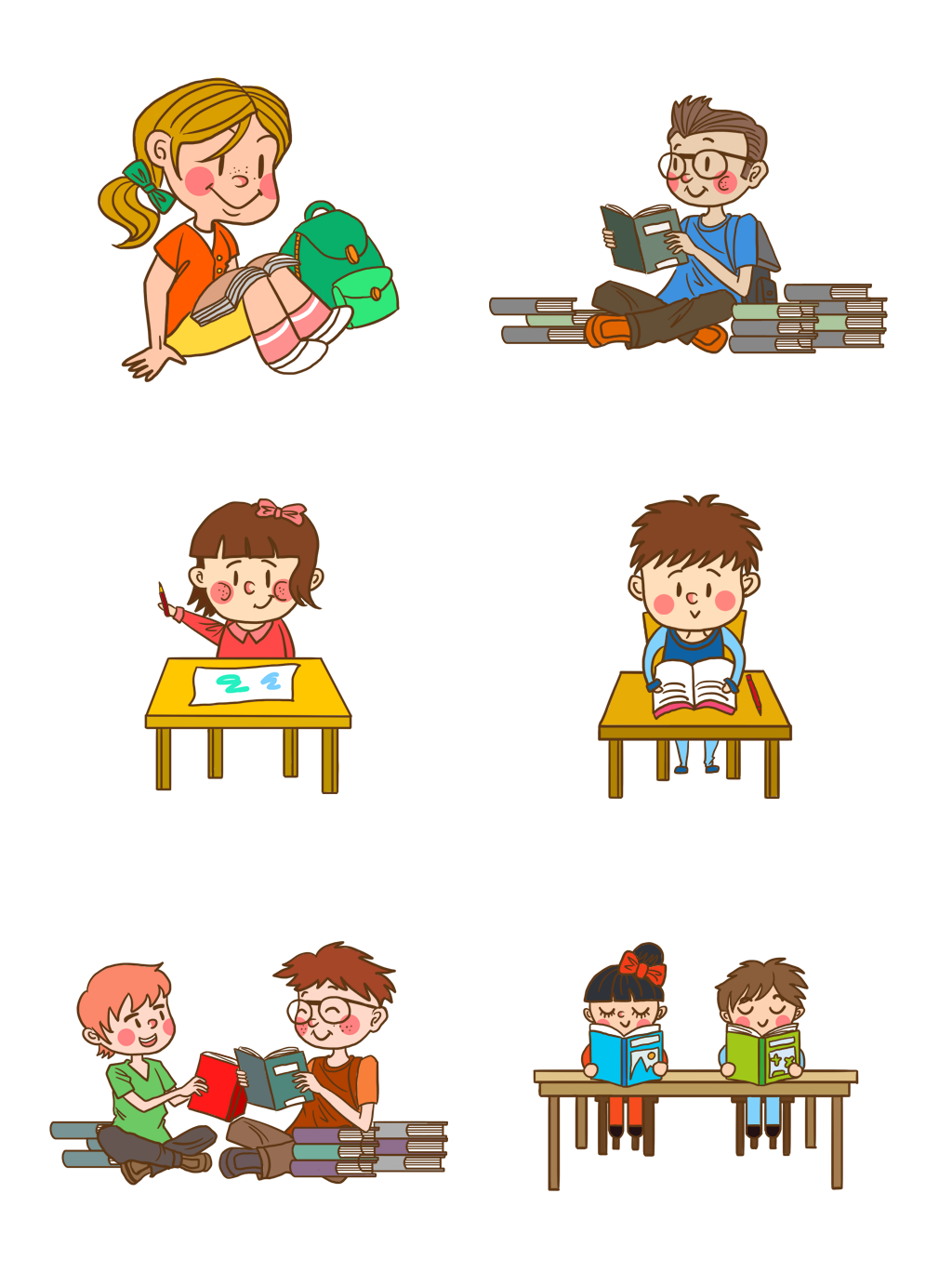